R-indicators in the Danish Labour Force Survey
17th Workshop on LFS MethodologyNeuchâtel, 25-26 April 2024
Anna Skovbæk Mortensen, aom@dst.dk
Framework
Mixed-mode data collection
CAWI invitations to entire sample, followed by CATI for non-respondents
Four waves 
Wave 1+2 – break for two quarters – wave 3+4
Household interviewed in 4th wave
Sample size approx. 35,000
Response rate: 46 percent (2023, Q4)
Challenge with declining response rate
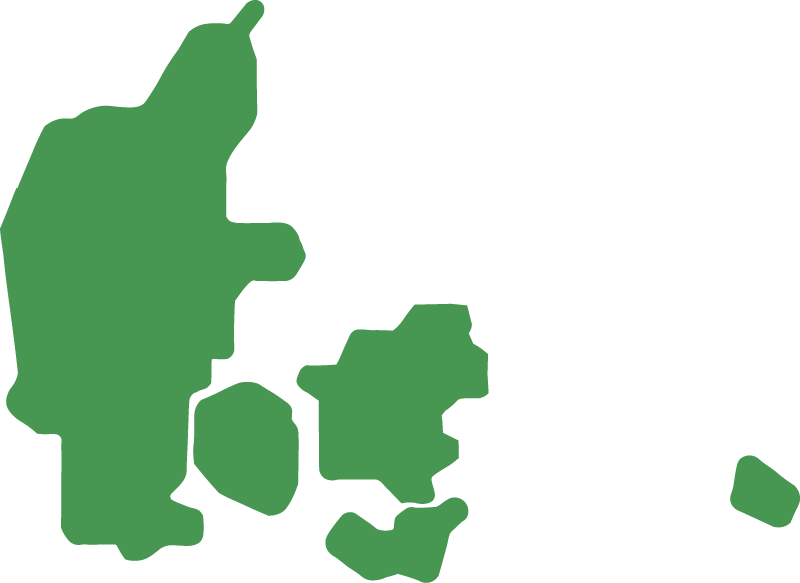 Weekly response rates
Extended data
collection period, 2023 Q4
Introducing lottery for cash prizes
4th quarter of 2022
11 prizes, with a total cost at 2,700 EUR (≈ 0.20 EUR pr. interview)
20 percent of the sample as control group


Expected outcome
Overall increase in response rate
Increase in refusal rate
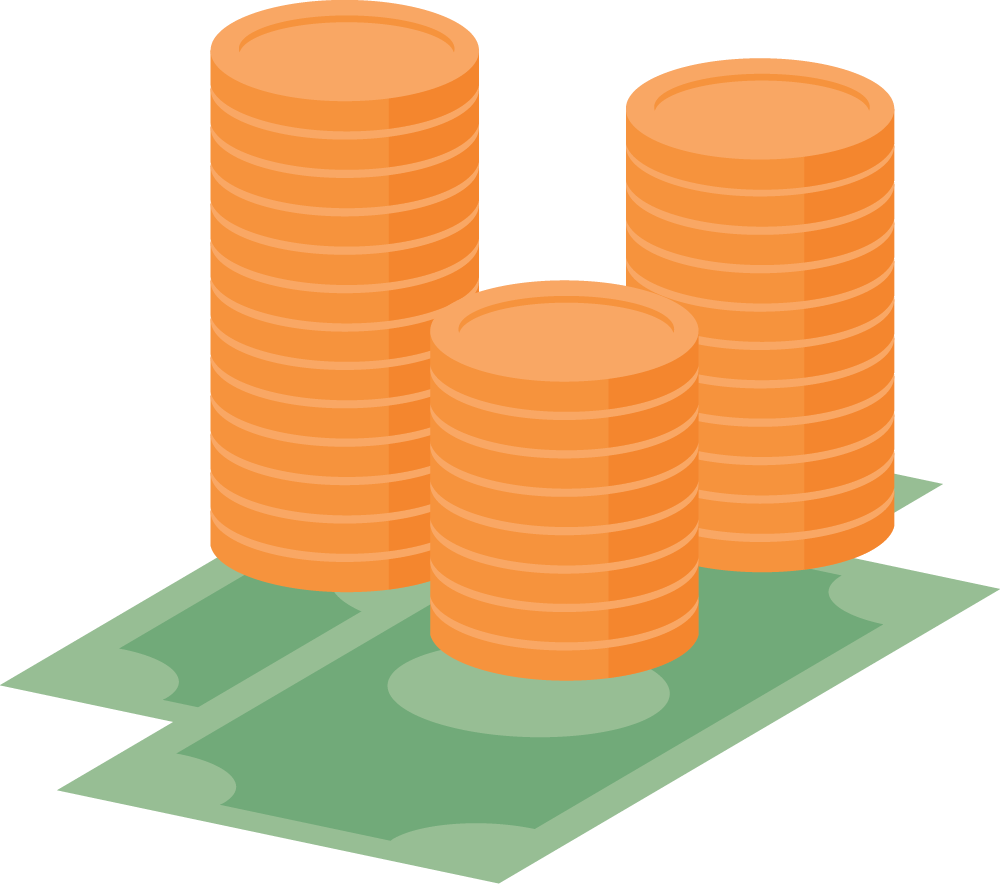 Lottery for cash prizes – response rate
2.1 percentage points higher response rate overall
6.6 percentage points higher response rate among descendants 
Approximately the same effect across waves
Greater effect among unmarried and divorced individuals, than among married individuals.
Relatively uniform effect across educational levels.
[Speaker Notes: Almost no effect for immigrants

Sligthly higher effect for 1st and 2nd wave]
Lottery for cash prizes – refusal rate
0.5 percentage points higher refusal rate overall
Largest effect in age groups 30-64
The result emphasizes the significance of trustworthy communication
[Speaker Notes: Perhaps the middle age groups are most conscious of potential fraud.]
Extended data collection period
4th quarter of 2023
Extended from two to four weeks
No control group


Expected outcome
Increase in response rate
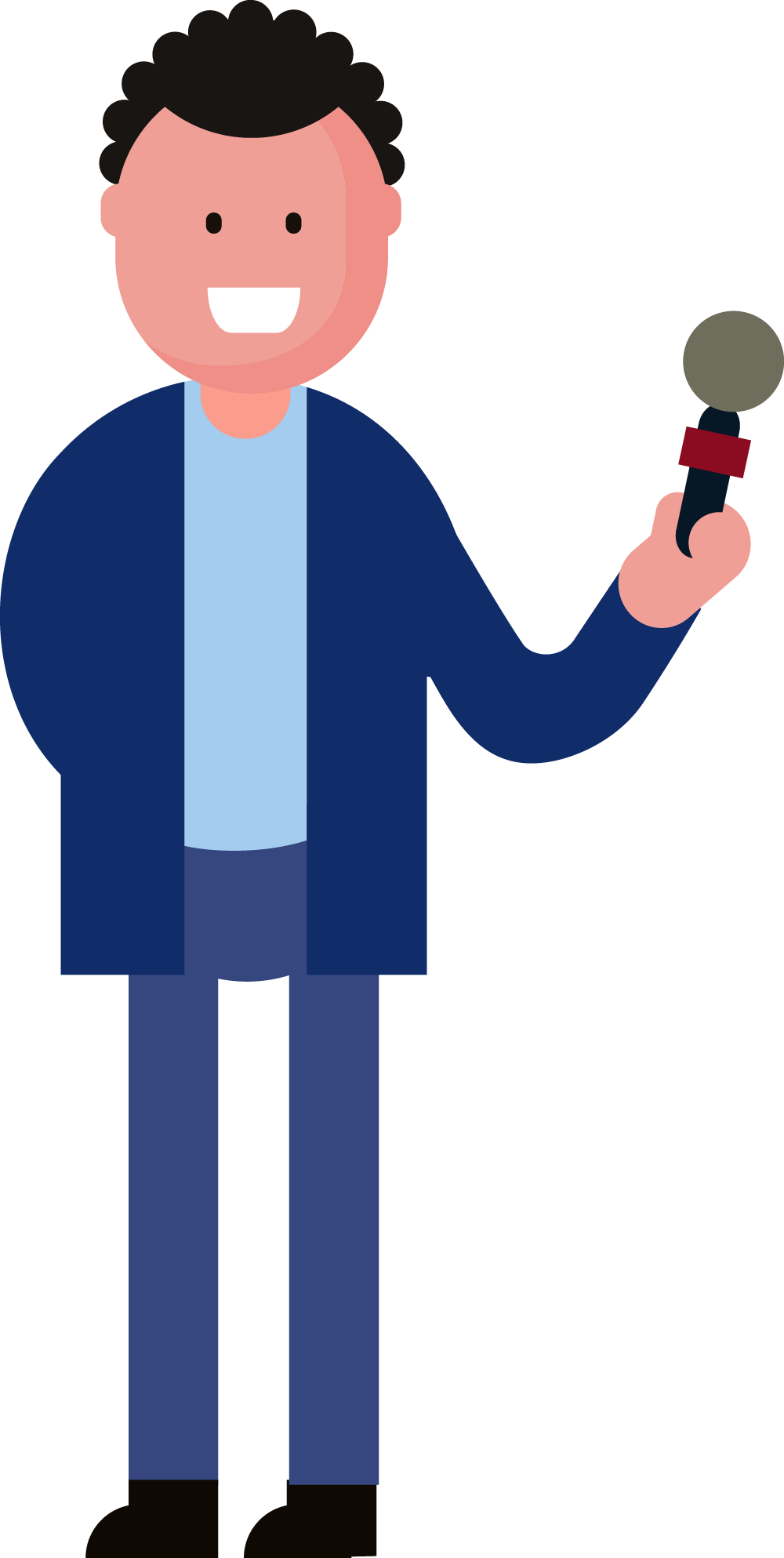 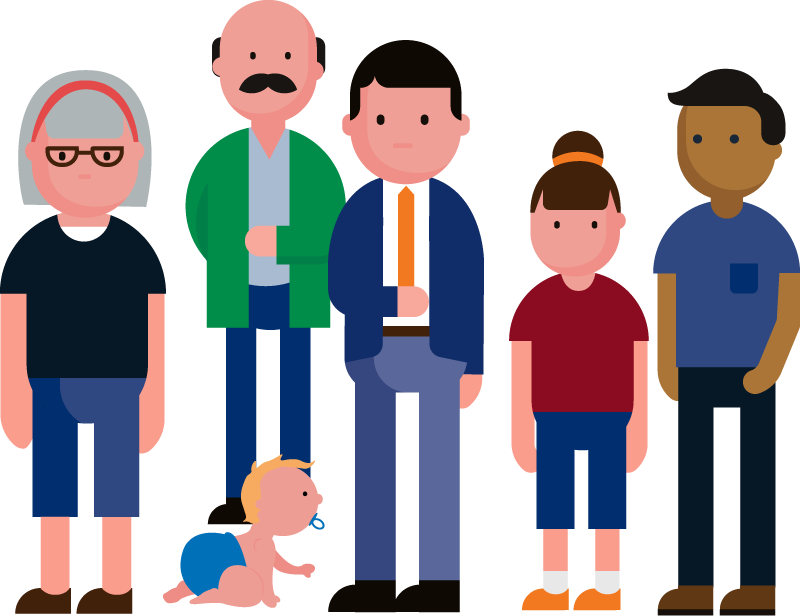 Extended data collection period
4.3 percent points increase in response rate
Changes in CAWI / CATI distribution

Experimenting with reminder procedures
[Speaker Notes: 4.3 increase from 3rd to 4th 

Transistion;

But of course the big question is now…]
How did it effect the representativeness?
[Speaker Notes: Transistion;
First, we must define representativeness]
Representativeness (strong)
Strong definition;
 A response subset is representative with respect to the sample if 
the response propensities are the same for all units in the population 
the response of a unit is independent of the response of all other units. 




Reference
Schouten, B., Cobben, F. & Bethlehem, J., 2008. Indicators for the Representativeness of Survey Response. Survey Methodology 35(1), November.
[Speaker Notes: Define representativeness in the strong sense.Transition; 
To measure this, we introduce the R-indicator, as proposed by Shouten.The R-indicator is a distance function, which can be interpreted as “HOW representative is the response subset”.]
Measuring representativeness
[Speaker Notes: Assuming we know the response propensity for all units in the sample.]
Measuring representativeness
[Speaker Notes: STD is then easily calculated.
Ideal case S(\rho) = 0, all response propensities are equalR-indicator transform results to a value between 0 and 1 making the interpretation more intuitive. Ideal case is R(\rho) = 1
Transition:
Of course, we do not know a persons individual response propensity.
Therefore, we need a weaker definition of representativeness.]
Representativeness (weak)
Weak definition; 
A response subset is representative of a categorical variable if the average response propensity over the categories is constant.






Reference
Schouten, B., Cobben, F. & Bethlehem, J., 2008. Indicators for the Representativeness of Survey Response. Survey Methodology 35(1), November.
[Speaker Notes: Present the definition.
Note that it of course is highly effected by the chosen variables.
Hence we might have representativeness w.r.t gender, while having only 80+ respondents. 

This is measureable!!  

We can now use logit modelling to estimate response propensities. 
In the logit model we include the categories we want to measure representativeness over.]
Measuring representativeness
Estimating response propensities
Logit model based on the variables used to calibrate weights, hence
sex * age		(12 age groups, 5 year intervals)
region * age 		(two age groups: <75 and >75) 
labour market status 	(register based, 10 levels)
education level * age 	(7 age groups, 5 year intervals, 45-74, 75+)
Lottery for cash prizes, R-indicator
[Speaker Notes: This is work in progress, and we still need to calculate confidence intervals for the R-indicator, to determine if the changes are significant.]
R-indicator, 2021-2023
[Speaker Notes: The R-indicator doesn’t seem to follow the response rate pattern. We need confidence intervals to determine the significance.]
What’s next?
Estimate confidence intervals for the R-indicator.
Measure representativeness with respect to other variables.

Is there an unforeseen challenge associated with the shift in the distribution between CAWI / CATI responses?
Who are the non-respondents, and how do we reach them?
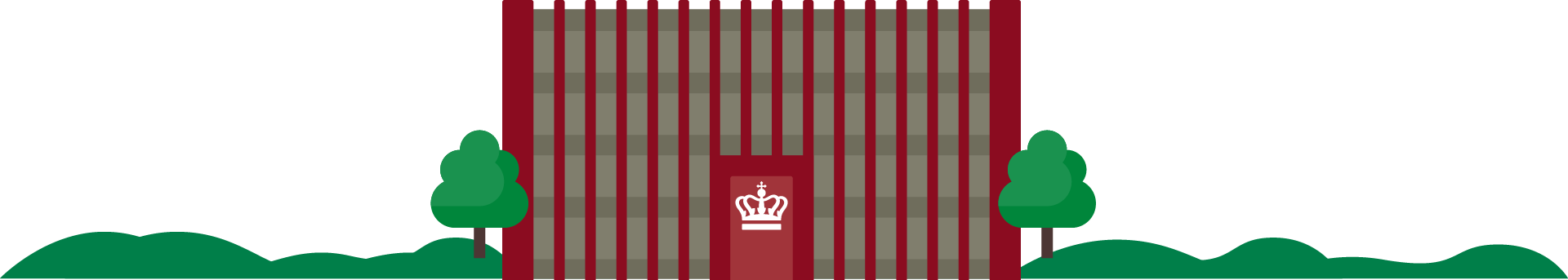 Thank you
Anna Skovbæk Mortensen aom@dst.dk